YKS
2
0
2
5
YÜKSEK ÖĞRETİM     KURUMLARI SINAVI
1
2024 TAKVİMİ
SINAV BAŞVURU TARİHİ: 1-26 Şubat 2024 
GEÇ BAŞVURU TARİHİ: 5-7 MART
SINAV ÜCRETİ :295 TL
SINAV TARİHİ: 8-9 HAZİRAN
SONUÇ AÇIKLAMA TARİHİ :17TEMMUZ 
TERCİH DÖNEMİ: 26 TEMMUZ-2 AĞUSTOS
1. oturum
TEMEL YETERLİLİK TESTİ
Yüksek Öğretim Kurumları Sınavı  3 oturum  olarak yapılacak.
2. OTURUM
3.oturum

DİL SINAVI
ALAN YETERLİLİK TESTİ
3
SInav takvİmİ
2024
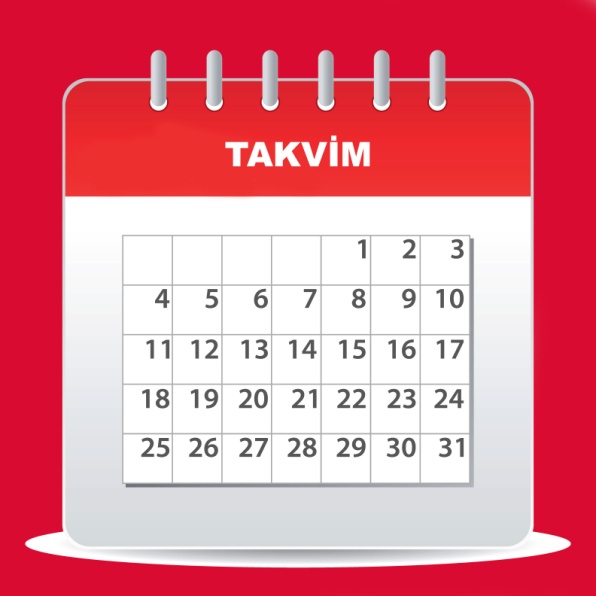 9.06.2024 15:45
9.06.2024 10:15
8.06.2024 10:15
AYT
Alan Yeterlilik Testi
TYT
Temel Yeterlilik Testi
Dil
Dil Testi
4
TYT SORU SAYILARI
TEMEL YETERLİLİK TESTİ
165
120
40
Türkçe
Dakika
Soru
40
Matematik
20
Coğrafya                                   :5
Din Kültürü ve Ahlak Bilgisi :5
Felsefe                                      :5
Tarih                                          :5
Sosyal Bilimler
Fizik      :7
Kimya   :7
Biyoloji :6
20
Fen Bilimleri
5
Iı. oturum
SORU SAYILARI
Soru Sayısı
160
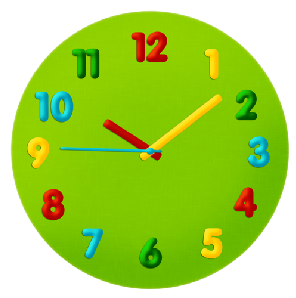 180
Dk.
6
dİl sInavI
SORU SAYISI VE SINAV SÜRESİ
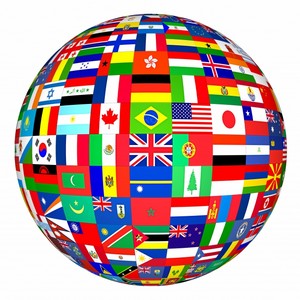 Soru Sayısı
80
Sınav Süresi
120
7
TYT
PUAN ORANLARI
TEMEL YETERLİLİK TESTİ
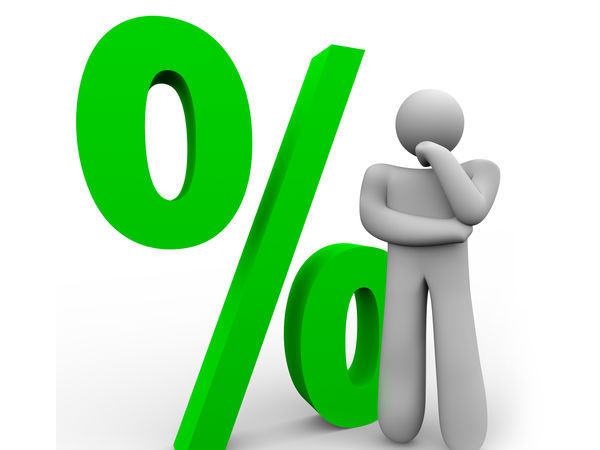 % 17
TYT 
TEMEL YETERLİLİK TESTİ
Fen Bilimleri
% 33
Matematik
% 33
Türkçe
% 17
Sosyal Bilimler
8
PUAN HESAPLAMA
ORANLAR
Your text here
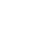 Your text here
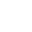 Your text here
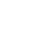 9
PUAN türlerİ
ORANLAR
PUAN TÜRLERİ
Sözel PUan
Temel Yeterlilik Testi %40 
Türk Dili ve Edebiyatı – Sosyal Bilimler-1 Testi % 30
 Sosyal Bilimler-2 Testi %30
SAYISAL 
PUAN
Sayısal puan
SÖZEL 
PUAN
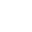 Temel Yeterlilik Testi %40 
Matematik Testi % 30
 Fen Bilimleri Testi %30
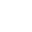 Eşit ağırlık
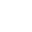 DİL 
PUANI
EŞİT AĞIRLIK
Temel Yeterlilik Testi %40 
Matematik Testi % 30
Türk Dili ve Edebiyatı – Sosyal Bilimler-1 Testi  %30
Dİl puanı
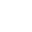 Temel Yeterlilik Testi %40 
Yabancı Dil Testi % 60
10
11
12
Hangİ PUAN türlerİ İÇİN
HANGİ TESTLER ÇÖZÜLMELİ?
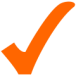 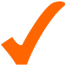 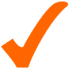 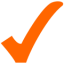 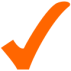 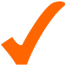 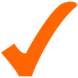 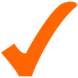 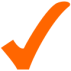 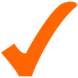 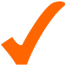 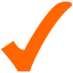 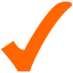 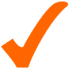 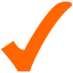 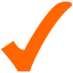 13
SayISAL PUANA GÖRE
ÖĞRENCİ ALACAK BÖLÜMLER
SAYISAL PUAN TÜRÜNDEN ÖĞRECİ ALAN BÖLÜMLER
14
EŞİT AĞIRLIK PUANINA GÖRE
ÖĞRENCİ ALACAK BÖLÜMLER
EŞİT AĞIRLIK PUAN TÜRÜNDEN ÖĞRECİ ALAN BÖLÜMLER
15
SÖZEL PUANINA GÖRE
ÖĞRENCİ ALACAK BÖLÜMLER
SÖZEL
PUAN TÜRÜNDEN ÖĞRECİ ALAN BÖLÜMLER
16
Bazı Bölümler İçin Uygulanan Sıralama
Şartı
TIP
Sayısal
50 bin
HUKUK
Eşit Ağırlık
125 bin
DİŞ HEKİMLİĞİ
Sayısal
80 bin
ECZACILIK
Sayısal
100 bin
17
MİMARLIK
Sayısal
250 bin
ÖĞRETMENLİK
300 bin
MÜHENDİSLİK
Sayısal
300 bin
18
OYP PUANI NASIL HESAPLANIR?
2025
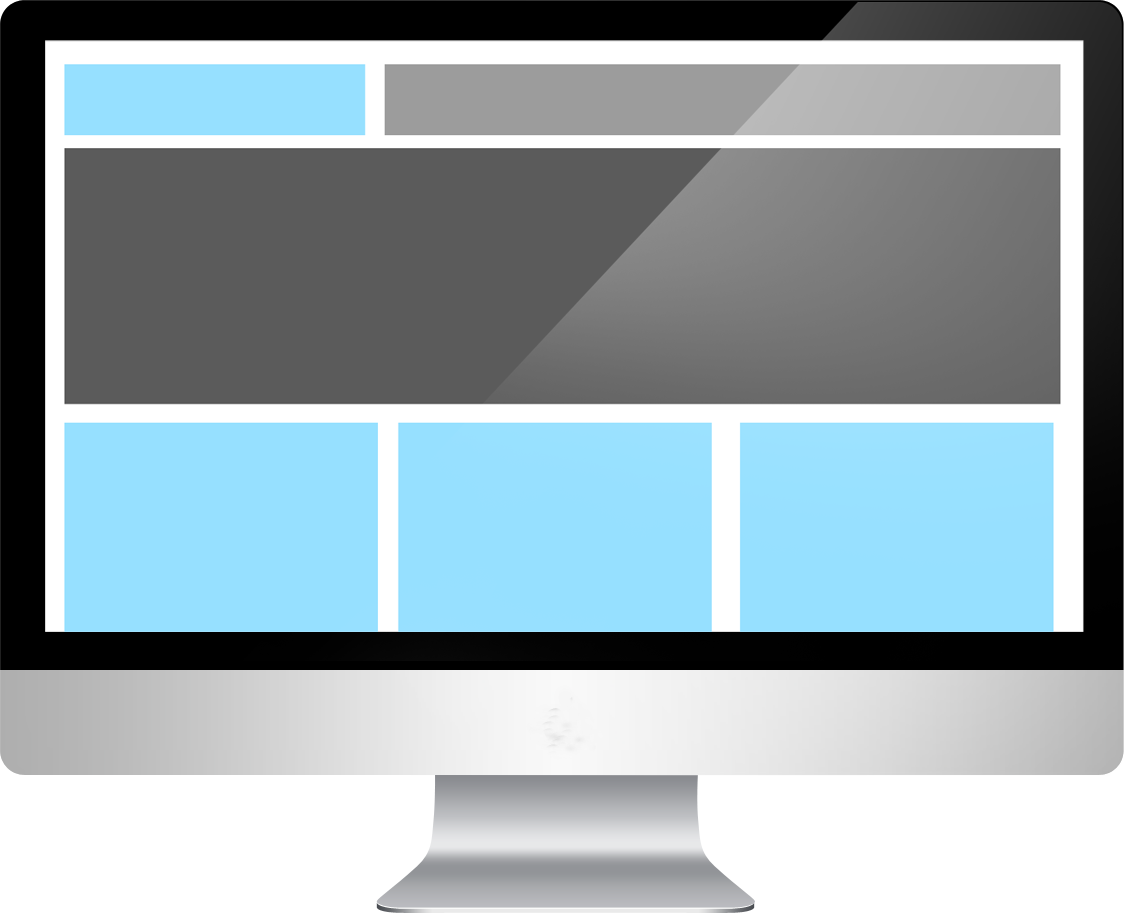 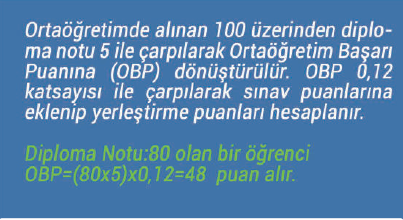 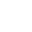 NOT: Bu durumda diploma notu 100 olan bir bir öğrenci (100×5)× 0,12 ₌60 alarak  okuldan alabileceği en yüksek puanı almış olur.
19
OYP PUANI NASIL HESAPLANIR?
2025
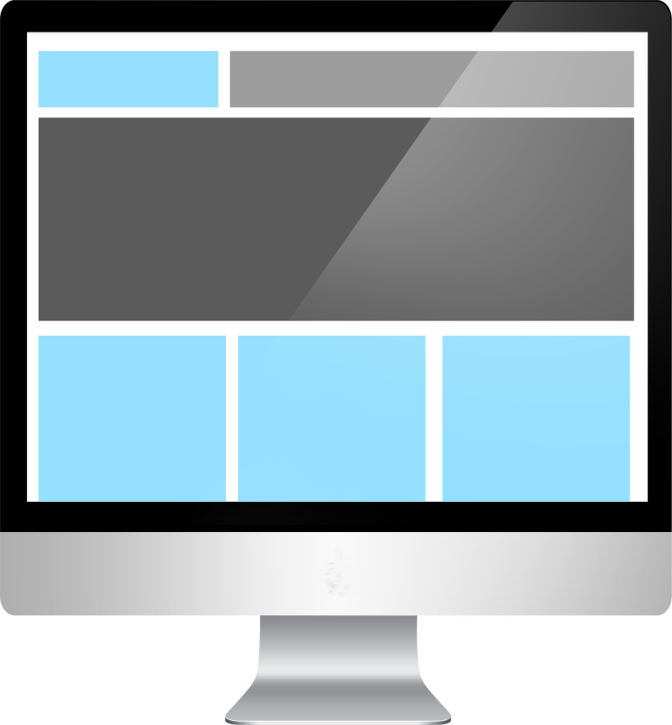 EK PUAN OKULDAN ALDIĞIMIZ PUANIN YARISIDIR. AZ ÖNCEKİ ÖRNEKTEN YOLA ÇIKARAK DİPLOMA NOTU 80 OLAN BİR ÖĞRENCİ OKULDAN  48 PUAN ALIR.ÖN LİSANS PRORAMLARI İÇİNDE KENDİ ALANI İLE İLGİLİ BİR BÖLÜM SEÇMESİ HALİNDE DE EK PUAN OLARAK 48 ÷ 2₌24 PUAN ALIR.

        O HALDE DİPLOMA NOTU 10O OLAN BİR ÖĞRENCİ OKULDAN 60 PUAN ALIR VE EK PUAN OLARAK DA 30 PUAN ALIR. BU DURUMDA BİR ÖĞRENCİNİN OKULDAN ALABİLECEĞİ EN YÜKSEK EK PUAN 30  PUANDIR.
EK PUAN NASIL HESAPLANIR
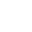 20
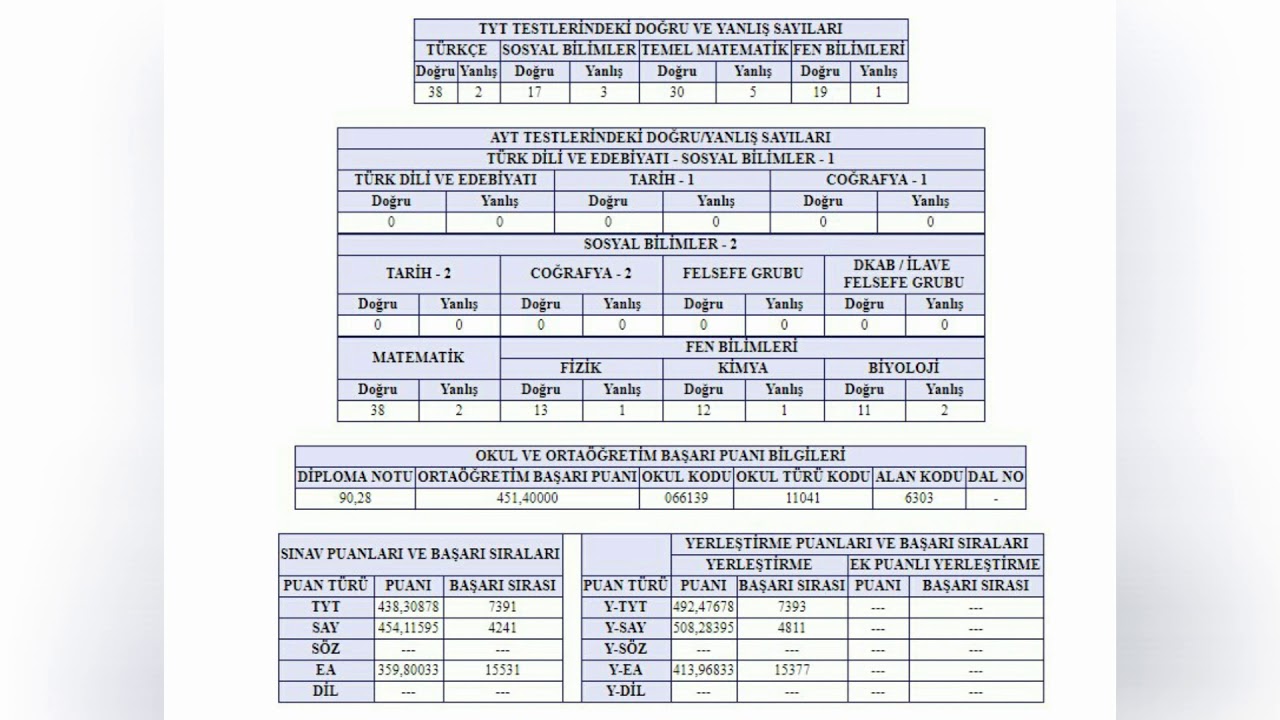 www.rehberlikservisim.com
23
MSÜ SINAV TARİHLERİ 2024
SINAV BAŞVURU TARİHİ: 3-30 OCAK
GEÇ BAŞVURU TARİHİ: 7 ŞUBAT
SINAV ÜCRETİ : 295 TL
SINAV TARİHİ: 3 Mart 2024
Harp Okullarına (HO) kadın ve erkek, 
Astsubay Meslek Yüksekokullarına (Asb. MYO) sadece erkek öğrenci alınacaktır.
NOT: Erkek Askeri Öğrenci adayları için asgari boy sınırı 165 cm; 
Kadın Askeri Öğrenci adayları için asgari boy sınırı 160 cm olarak uygulanacaktır. Boy sınırının altında kalan adayların fiziki değerlendirme (2. Seçim Aşamaları) aşamasında adaylıkları sonlandırılacaktır.  Hava Harp Okulu adayları için uygulanacak boy-kilo sınırları 165 cm-190 cm (dâhil) arasında olacaktır.
2’nci Seçim Aşamalarına Çağrı Puan Türü 
KHO                              MSÜ Sayısal Puanı 
                                      MSÜ Eşit Ağırlık Puanı 
                                      MSÜ Sözel Puanı
 DHO                             MSÜ Sayısal Puanı
 HHO                             MSÜ Sayısal Puanı 
Kara Asb.MYO             MSÜ Sayısal Puanı 
                                       MSÜ Eşit Ağırlık Puanı
                                       MSÜ Genel Puanı 
Deniz Asb.MYO             MSÜ Sayısal Puanı 
                                       MSÜ Eşit Ağırlık Puanı 
                                       MSÜ Genel Puanı
 Hava Asb.MYO           MSÜ Sayısal Puanı 
                                       MSÜ Eşit Ağırlık Puanı 
                                       MSÜ Genel Puanı
 Bando Asb.MYO         MSÜ Puan Türlerinden Adayın Aldığı En Yüksek Puan
PUAN TÜRLERİ             TÜRKÇE TEMEL     MATEMATİK         FEN BİLİMLERİ      SOSYAL BİLİMLER 

MSÜ-SA                                25                              35                           30                            10 

MSÜ-EA                                35                              35                           10                            20 

MSÜ-SÖ                                35                             20                            10                            35

 MSÜ-GN                              33                             33                            17                            17
Harp Okulları ve Astsubay Meslek Yüksekokulları Yerleştirme Puan Türü 

KHO: YKS Sayısal, Eşit Ağırlık ve Sözel Sınav Puanı
 DHO: YKS Sayısal Sınav Puanı 
HHO: YKS Sayısal Sınav Puanı 
Asb.MYO (Bando Asb.MYO dahil) : YKS TYT Sınav Puanı
PMYO SINAVLARI
Polis Meslek Yüksekokullarına, polis memuru olarak yetiştirilmek üzere (2.000) erkek, (500) kadın aday olmak üzere toplam (2.500) asıl aday alınmaktadır.
Polis Okullarına alınacak erkek öğrencilerin en az 167 cm, kadın öğrencilerin en az 162 cm boy uzunluğu olması gerekmektedir.
Polis Okullarına alınacak erkek ve kadın öğrencilerin 18.00-27.00 aralığında Beden Kitle İndeksi olması gerekmektedir.
ÖSYM tarafından o yıl içinde yapılan Yükseköğretim Kurumları Sınavında; TYT puan türünden 250,000 (iki yüz elli) ham taban puan ve üzerinde puan almış olmak gerekmektedir.
Başvurular 23 - 29 Temmuz 2024 ayında belirtilen tarihlerde www.pa.edu.tr  adresi üzerinden e devlet şifresi ile alınmaktadır.
Polis Akademisi İç Güvenlik Fakültesi İlk Öğrencilerini Bekliyor
Geleceğin polis amirlerini yetiştirecek İç Güvenlik Fakültesine 2024-2025 eğitim-öğretim yılı için 160 erkek ve 40 kadın öğrenci kabul edilecek.
Puan olarak sözel, sayısal ve eşit ağırlık üzerinden minimum kriterler belirlendi. 
Sözelde minimum başvuru kriteri 350, 
eşit ağırlıkta 310, 
sayısalda da 330 puan şeklinde belirlendi. 

29 Temmuz'da ön başvuru süreci son bulacak.
Adaylar, 23 Temmuz - 29 Temmuz 2024 tarihleri arasında http://www.pa.edu.tr adresinden e-devlet şifresi ile giriş yaparak başvurularını yapabileceklerdir.
www.rehberlikservisim.com
37
PSİKOLOJİK DANIŞMANLIK VE REHBERLİK SERVİSİ
CANAN ŞAHİN
Sunumumuz bitmiştir. YKS  ile ilgili daha detaylı bilgi için 2024 YKS kılavuzunu incelemeniz faydanıza olacaktır.
38